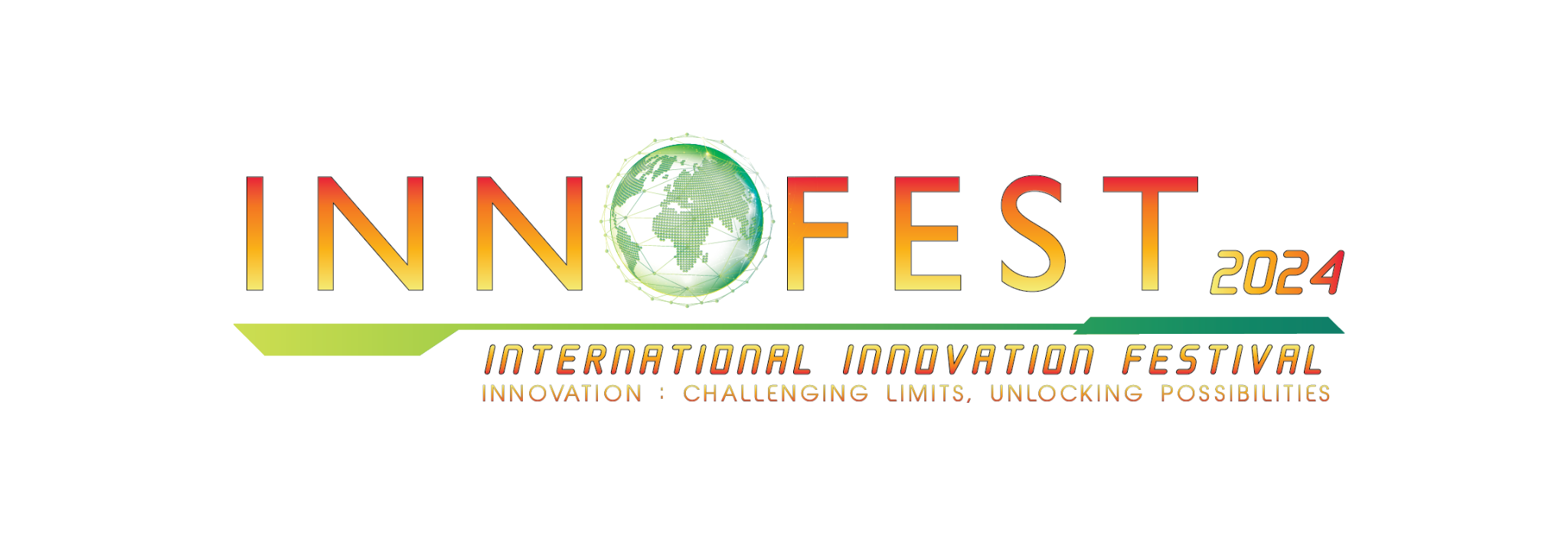 .
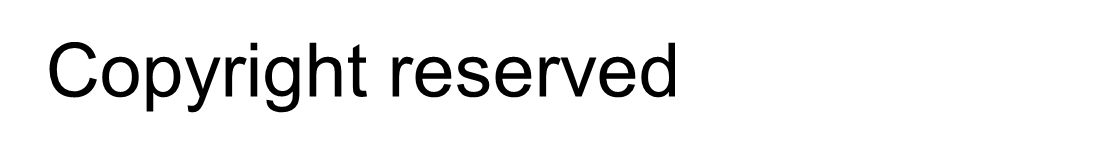